Who are they and can I be one?
Leader
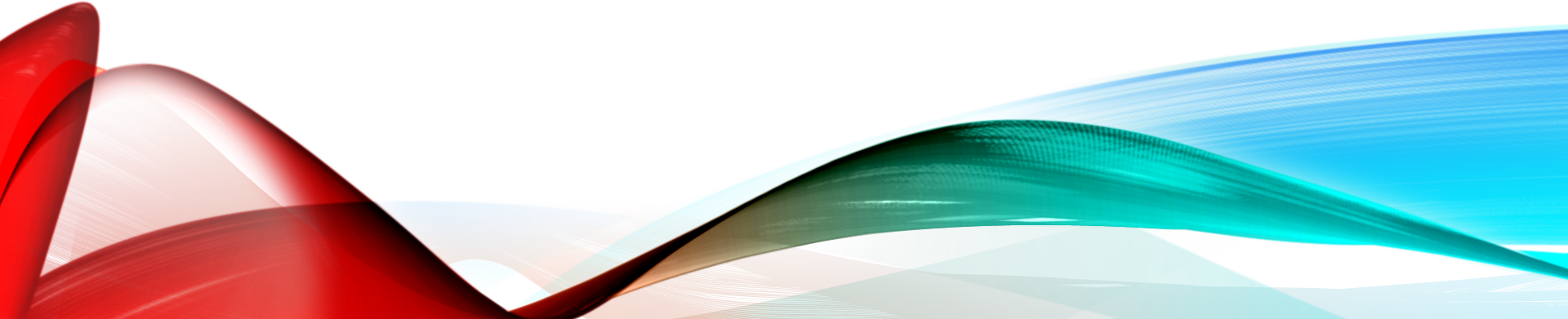 6 Leadership Lessons from the Master
Dr. Seuss
One of my favorite sayings is that managers do things right and leaders do the right things.  That's the difference between fitting in and standing out.  Dr. Seuss did not fit in and neither should you.
"Why fit in when you were born to stand out?"
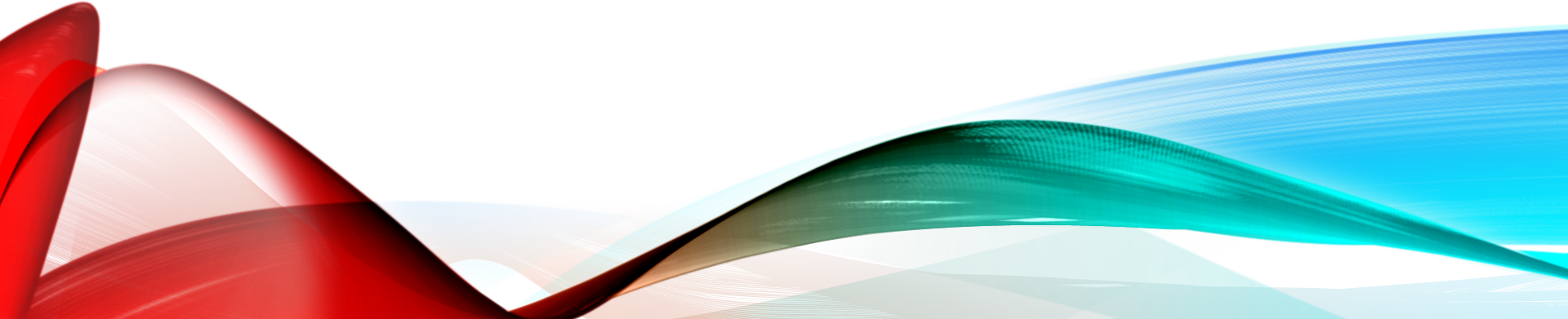 Expressive: I can have creative ideas, come up with helpful suggestions, and I try to brainstorm for new ideas.

Dependability: I am reliable, others can trust me, I make good on my promises. Keep on task.
The best leaders are typically learners first.  You can even become smarter in a box with a fox or on a train in the rain.
"The more that you read, the more things you will know. The more that you learn, the more places you'll go."
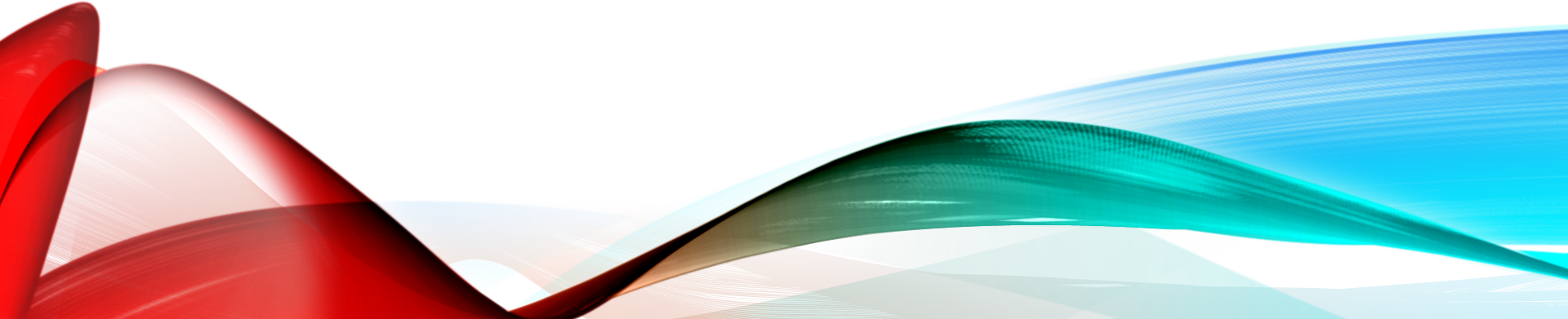 Prepared: I assess the situation, understand the audience, know how to prepare, how to report
The not-so-good street that many leaders end up on has to do with actions not matching words.  A leader can have the best ideas and intentions yet go nowhere when the actions don't match up.  A leader's actions must always match even if your wardrobe does not match like many of the characters in Dr. Seuss' imagination.
"With your head full of brains and your shoes full of feet, you're too smart to go down any not-so-good street."
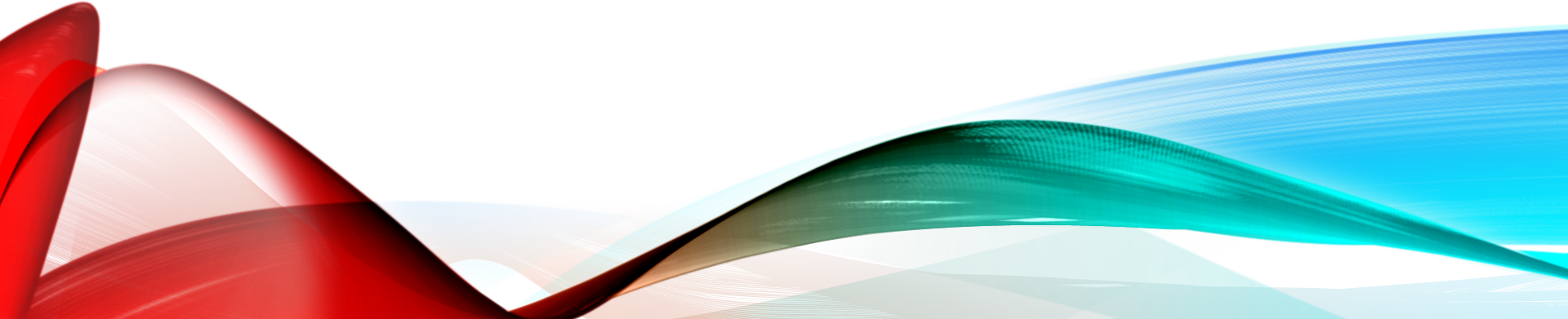 Listen - by communicating well with others: be an effective speaker, able to work with all kinds of people, be tactful, and be a  good listener.
 

Helpful – by showing cooperation: work well with others (even those I may not like).
Be you, don’t change who or what you are to fit in.
“Be who you are and say what you feel, because those who mind, don’t matter and those that matter, don’t mind.”
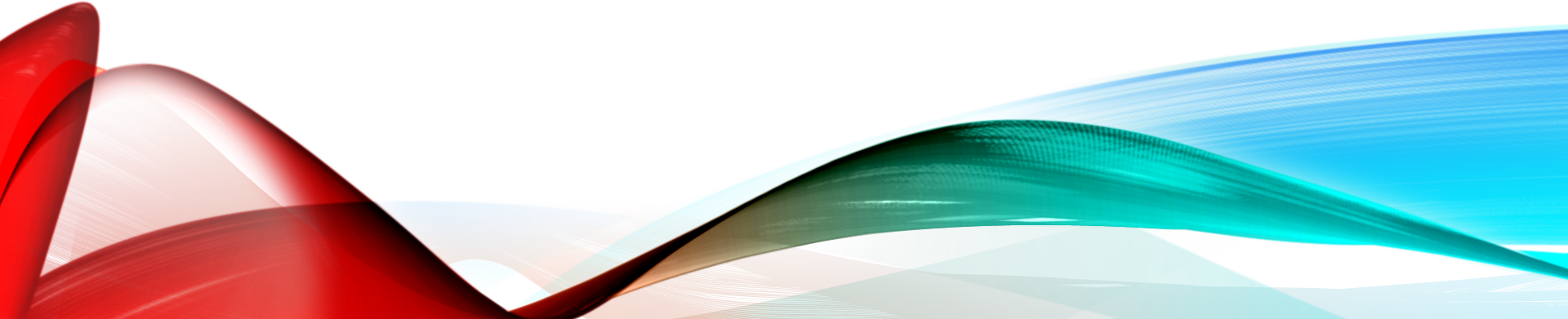 Integrity: I act in an ethical manner; honest, not led astray by peer pressure.
Do not be afraid to abandon an initiative that isn't working.  Leaders can and should admit when a project has failed or an idea hasn't panned out.  Point your shoes in another direction.
You have brains in your head. You have feet in your shoes, you can steer yourself in any direction you choose.”
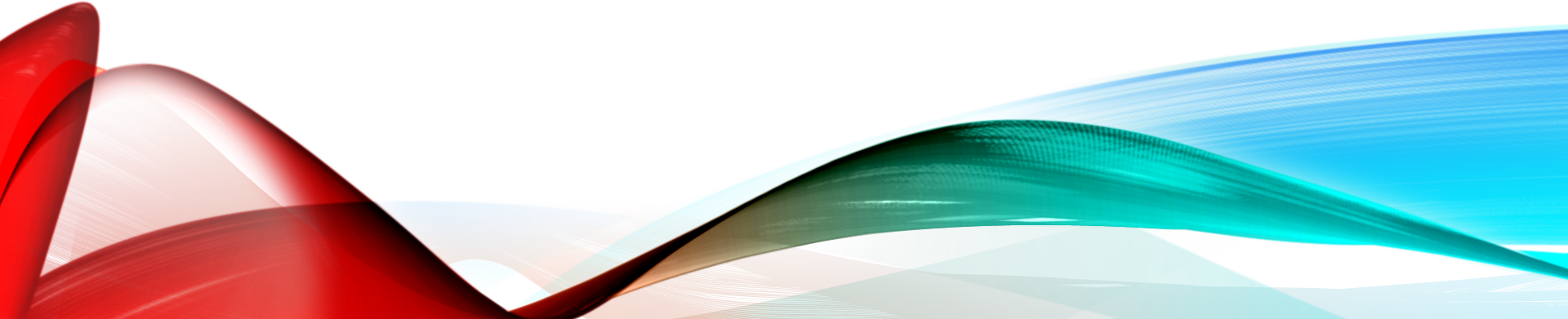 Resourceful: I can tackle problems, be a problem-solver, I think through difficulties.
 

Adaptability: can cope with unexpected, can accept change.
Everyone has a responsibility to lead.  You are the only one that brings your combination of skills to the table.  Nothing will get better without your leadership and today is the only day your are guaranteed.
“Unless someone like you cares a whole awful lot, nothing is going to get better, its not.”
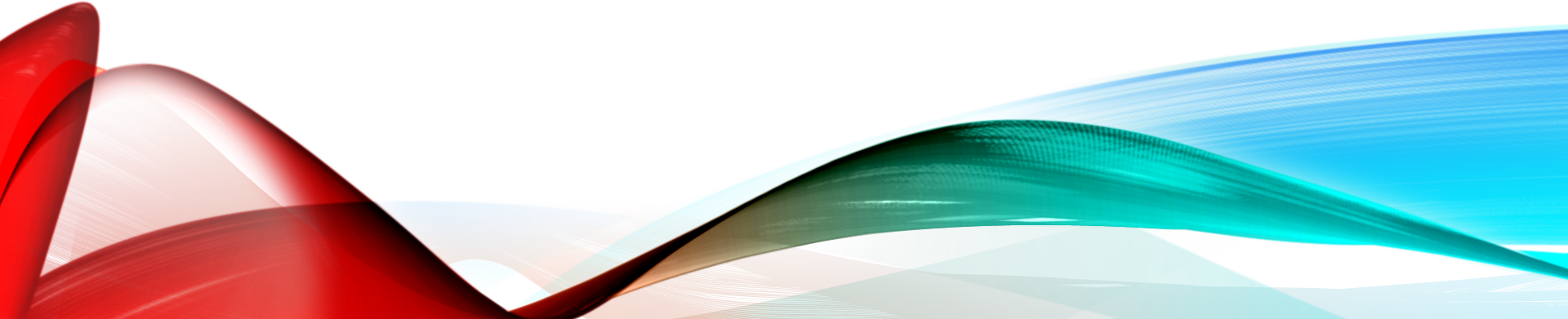 Sensitive: I am caring to others. I accept others for who they are. I am compassionate and am emphatic.

Enthusiasm: I have energy, a positive attitude and am motivated.
A board of directors is a recognized group of people who jointly oversee the activities of an organization, which can be either a for-profit business, nonprofit organization, or a government agency.
Board of Directors:
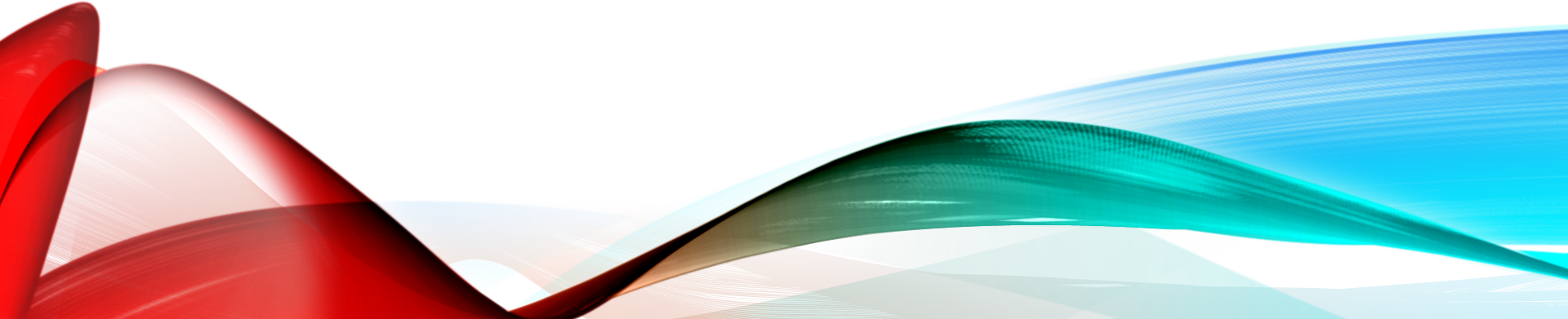 Individual board members are usually people who are familiar with the industry with which the organization is affiliated. While a board member does not need to have a business background, many individuals selected have a specific skill set that adds validity to the board of directors.
Qualifications of an  Board Member
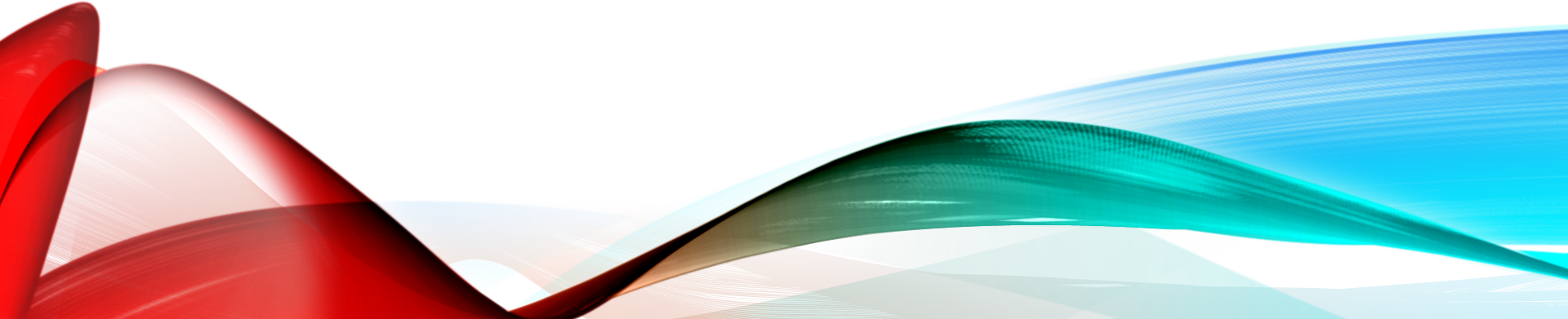 .
Traits of a qualified Board Member
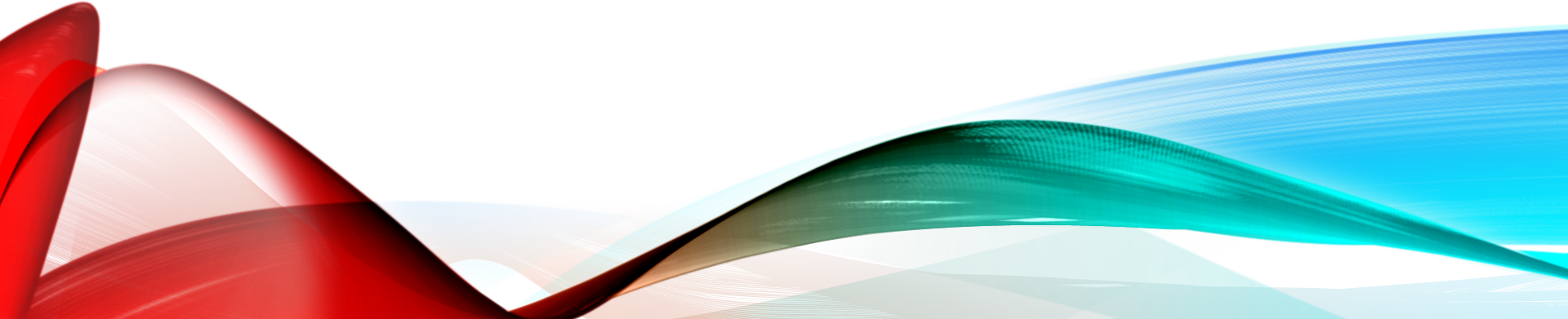 Expressive              Dependability

Prepared                    Listener

Helpful                       Integrity
 
Resourceful                 Sensitive

Adaptability              Enthusiasm
.
Your Turn
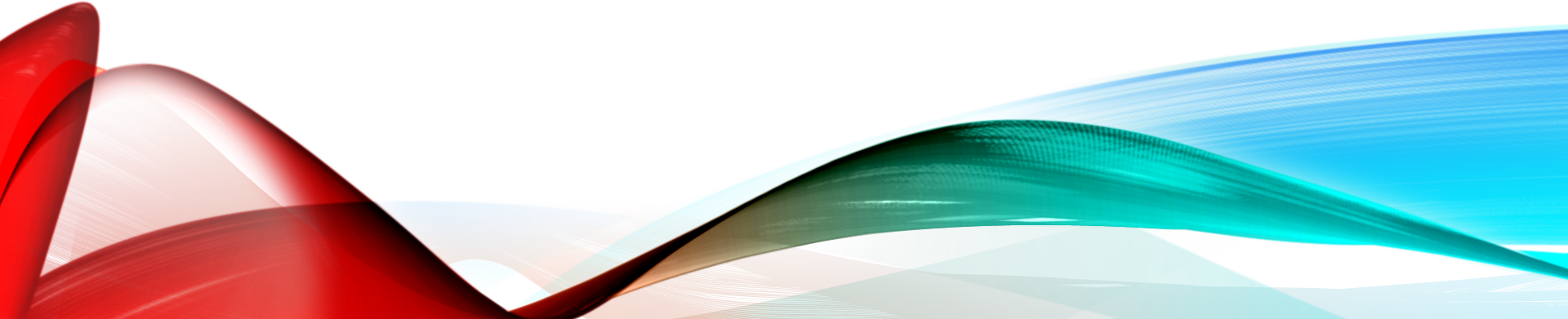 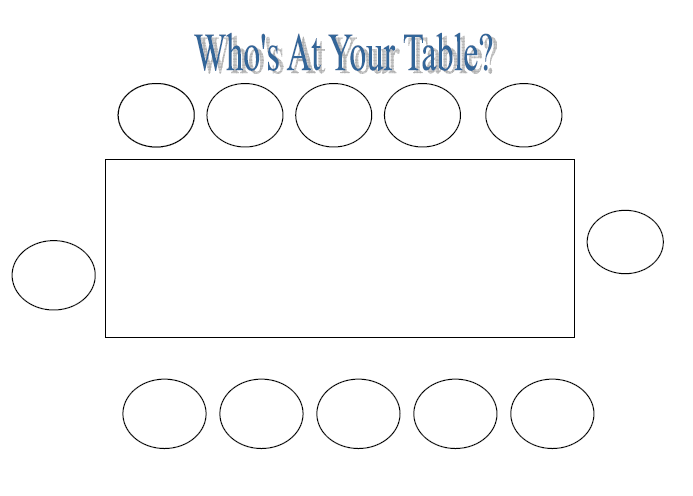 .
.